Test porównawczy IC5 vs M100 (V/f oraz wektor i ATB)
Dział Wsparcia Technicznego ANIRO 12.10.2018
Porównanie
1. Krzywa moment – prędkość _0.8 kW
Warunki:				        Uwagi:
Oba mają podobny moment startowy w trybie V/f
 Oba mają podobną odchyłkę prędkości przy obciążeniu
Silnik: napięcie V 220V, prąd 3.3A, 4p, spr. 82.5%, poślizg 70rpm
 IC5 = Tryb komp. poślizgu M100 = Tryb komp. poślizgu
 Obciążenie 100%= 3,3A (prąd znamionowy silnika)
Porównanie
1. Krzywa moment – prędkość _0.8 kW
Wyniki:
Porównanie
1. Krzywa moment – prędkość _0.8 kW
Warunki:				        Uwagi:
Na 20 Hz, M100 wynik lepszy od IC5 (mniejsza odchyłka)
 Na 60 Hz, IC5 wynik lepszy od M100 (mniejsza odchyłka)
Oba mają podobne wyniki w całym zakresie prędkości
Silnik: napięcie V 220V, prąd 3.3A, 4p, spr. 82.5%, poślizg 70rpm
 IC5 = Tryb komp. poślizgu M100 = Tryb komp. poślizgu
 Obciążenie 100%= 3,3A (prąd znamionowy silnika)
Porównanie
1. Krzywa moment – prędkość _0.8 kW
Krzywe:
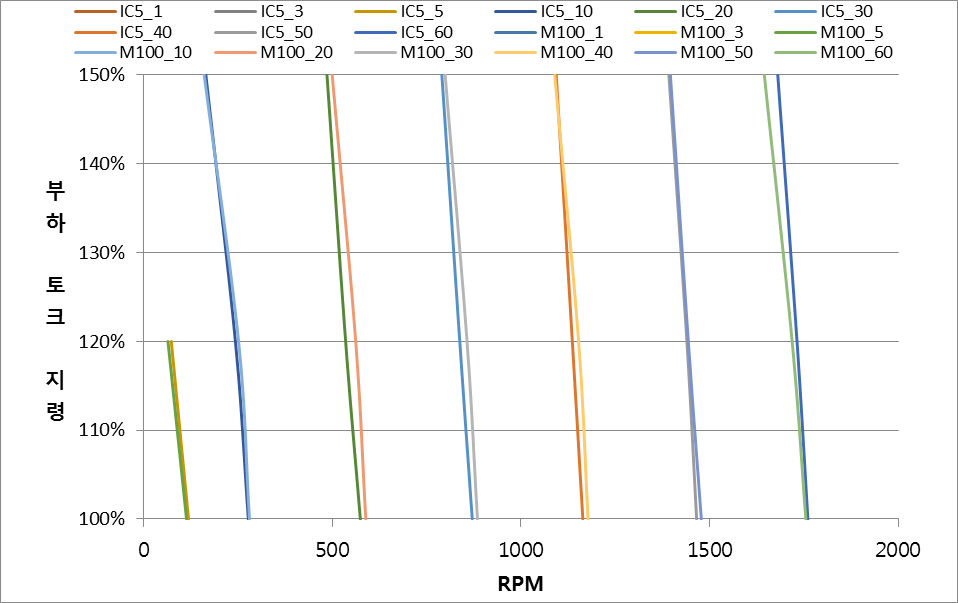 Porównanie
1. Krzywa moment - prędkość_1.5 kW
Warunki:				        Uwagi:
Oba mają podobny moment startowy
 Oba zachowują się podobnie w całym zakresie prędkości
Silnik: napięcie V 220V, prąd 5.9A, 4p, wyd. 84%, poślizg 70rpm
 IC5 = kompensacja poślizgu,    M100 =  kompensacja poślizgu
 Obciążenie 100%= 5,9A (prąd znamionowy silnika)
Porównanie
1. Krzywa moment – prędkość _1.5 kW
Wyniki:
Porównanie
1. Krzywa moment – prędkość _1.5 kW
Warunki:				        Uwagi:
Na 10Hz, IC5 lepiej niż M100 (mniejsza odchyłka)
 Oba zachowują się podobnie w całym zakresie prędkości
Silnik: napięcie V 220V, prąd 5.9A, 4p, wyd. 84%, poślizg 70rpm
 IC5 = kompensacja poślizgu,    M100 =  kompensacja poślizgu
 Obciążenie 100%= 5,9A (prąd znamionowy silnika)
Porównanie
1. Krzywa moment – prędkość _1.5 kW
Krzywe:
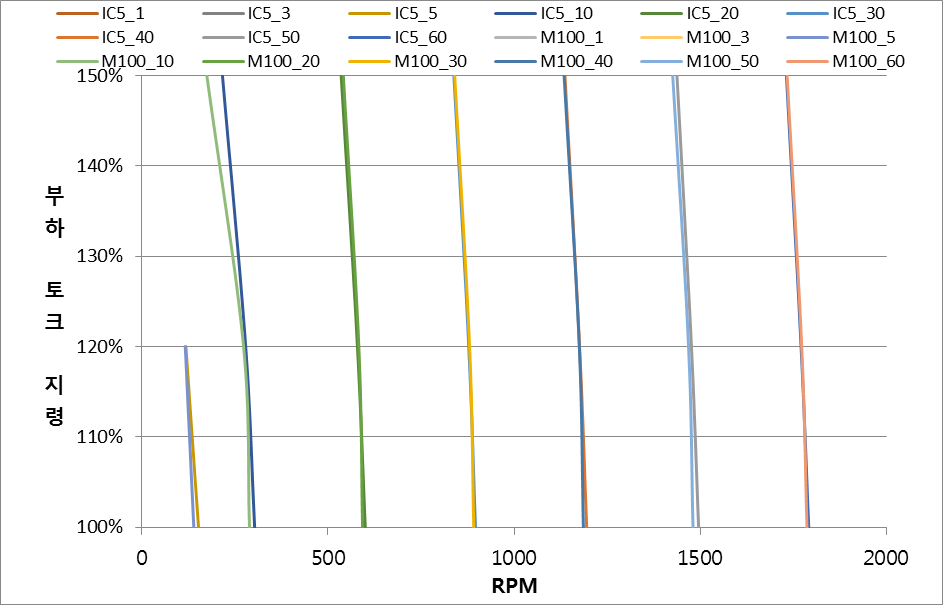 Porównanie
2. Maksymalny moment startowy _0.8 kW
Warunki:				        Uwagi:
M100 wygląda lepiej
 czas startowy M100 jest krótszy niż IC5
Silnik: napięcie V 220V, prąd 3.3A, 4p, spr. 82,5%, poślizg 70rpm
 Obciążenie 100%= 4,2A (M100 prąd znamionowy)
 czasy ACC: 0 ~5s, Manual T.Boost 0~10%
Porównanie
2. Maksymalny moment startowy _0.8 kW
Table:
Porównanie
2. Maksymalny moment startowy _0.8 kW
Warunki:				        Uwagi:
M100 z funkcją ATB startuje bez problemu
 IC5 nie wystartowało nawet w trybie wektorowym z autotuningiem.
Silnik: napięcie V 220V, prąd 3.3A, 4p, spr. 82,5%, poślizg 70rpm
 Obciążenie 100%= 4,2A (M100 prąd znamionowy)
 czasy ACC: 0 ~5s, Manual T.Boost 0~10%
Tabela:
Porównanie
2. Maksymalny moment startowy _1.5 kW
Warunki:				        Uwagi:
prawie takie same wartości
 przy obciążeniu 150% IC5 dochodzi szybciej do prędkości synchronicznej
Silnik: napięcie V 220V, prąd 5.9A, 4p, spr. 84%, poślizg 70rpm
 Obciążenie 100%= 7,5A (M100 prąd znamionowy)
 czasy ACC: 0 ~5s, Manual T.Boost 0~10%
Porównanie
2. Maksymalny moment startowy _1.5 kW
Wyniki:
Porównanie
2. Maksymalny moment startowy _1.5 kW
Warunki:				        Uwagi:
M100 startuje z funkcją ATB
 IC5 nie startuje nawet w trybie wektorowym z autotuningiem.
Silnik: napięcie V 220V, prąd 5.9A, 4p, spr. 82,5%, poślizg 70rpm
 Obciążenie 100%= 4,2A (M100 prąd znamionowy)
 czasy ACC: 0 ~5s, Manual T.Boost 0~10%
Wyniki:
Porównanie
3. Ustawienia M100 wysoki moment startowy.
Parametry do ustawienia:
OgR – 1 – odblokowanie wszystkich parametrów
MbF – częstotliwość bazowa silnika
MrC – prąd znamionowy silnika
Ba11 – ilość poli silnika (wyświetlanie prędkości RPM)
Ba12 – poślizg silnika
Ba13 – prąd jałowy silnika (40% znamionowego)
Ba15 – sprawność silnika
Ba16 – współczynnik bezwładności (jakie obciążenie na wale?)
Ba19 – napięcie zasilania
Dr15 – 1 – automatyczne podbicie momentu (ATB)
Opcjonalnie trymować nastawy regulatora ATB: Dr26,27,28.